A teenager's predisposition to a bullying role: the relationship with self-attitude and personality traits
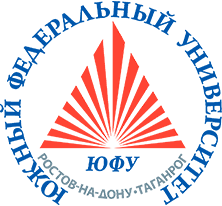 Anna Sheveleva
Southern Federal University
Methods
Empirical techniques 
Bullying-roles structure research technique (Norkina E.G.),
Big Five (Costa P.T., McCrae R.R.), 
Self-attitude research technique (Pantileyev R.S.). 
Statistics methods: Friedman criterion, Spearman’s correlation coefficient.
Sample group
104 school-students (14-16 years old, 9 grade)
The manifestation of potential bullying positions in the sample. (p = 0,0001)
Interrelation of potential bullying position with self-attitude and personality traits (Spearman’s r)
Extraversion
Conscientiousness
Defender
Initiator
Agreeableness
Neuroticism
Victim
Observer
Self-attachment
Intrinsic conflict
positive
Accomplice
negative
Self-accusations
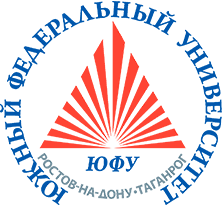 Sheveleva Anna Maksimilianovna,
PhD in Psychology,
 Associate Professor
amsheveleva@sfedu.ru 

Department of Organizational and Applied Psychology of Education,
Academy of Psychology and Educational Sciences,
Southern Federal University

Rostov-on-Don, Russia
THANKS FOR ATTENTION!
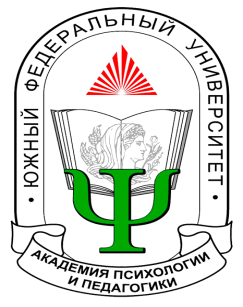